CS 61C: Great Ideas in Computer Architecture

Pipelining Hazards
Instructor:  Justin Hsia
7/31/2013
Summer 2013 -- Lecture #22
1
Great Idea #4: Parallelism
Software        Hardware
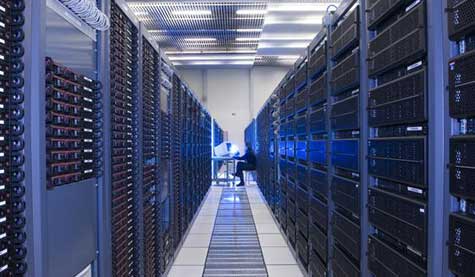 Parallel Requests
Assigned to computer
e.g. search “Garcia”
Parallel Threads
Assigned to core
e.g. lookup, ads
Parallel Instructions
> 1 instruction @ one time
e.g. 5 pipelined instructions
Parallel Data
> 1 data item @ one time
e.g. add of 4 pairs of words
Hardware descriptions
All gates functioning in parallel at same time
SmartPhone
Warehouse Scale Computer
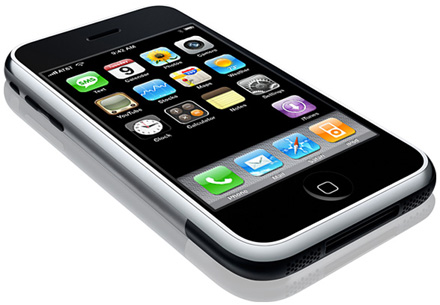 LeverageParallelism &
Achieve HighPerformance
Computer
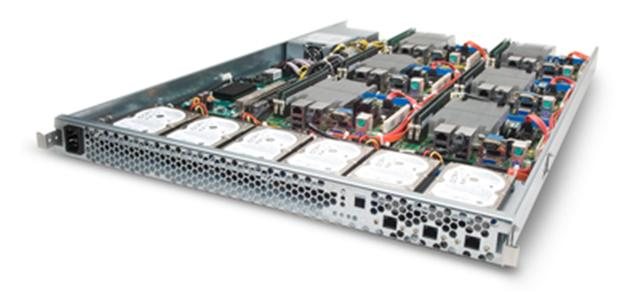 …
Core
Core
Memory
Input/Output
Core
Instruction Unit(s)
Functional
Unit(s)
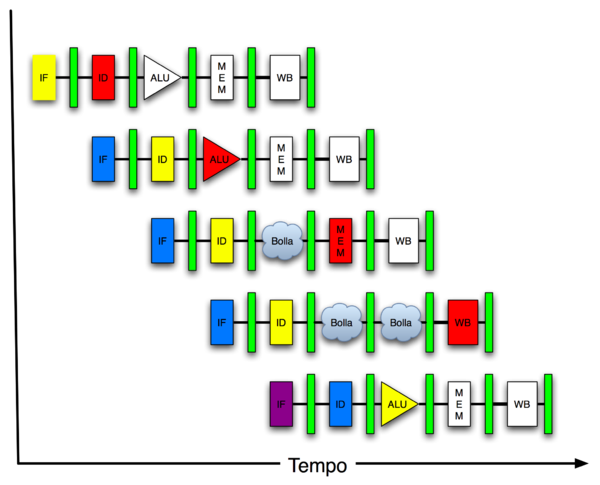 A0+B0
A1+B1
A2+B2
A3+B3
Cache Memory
Logic Gates
7/31/2013
Summer 2013 -- Lecture #22
2
Review of Last Lecture
Implementing controller for your datapath
Take decoded signals from instruction and generate control signals
Use “AND” and “OR” Logic scheme
Pipelining improves performance by exploiting Instruction Level Parallelism
5-stage pipeline for MIPS:  IF, ID, EX, MEM, WB
Executes multiple instructions in parallel
Each instruction has the same latency
What can go wrong???
7/31/2013
Summer 2013 -- Lecture #22
3
Review: Pipelined Datapath
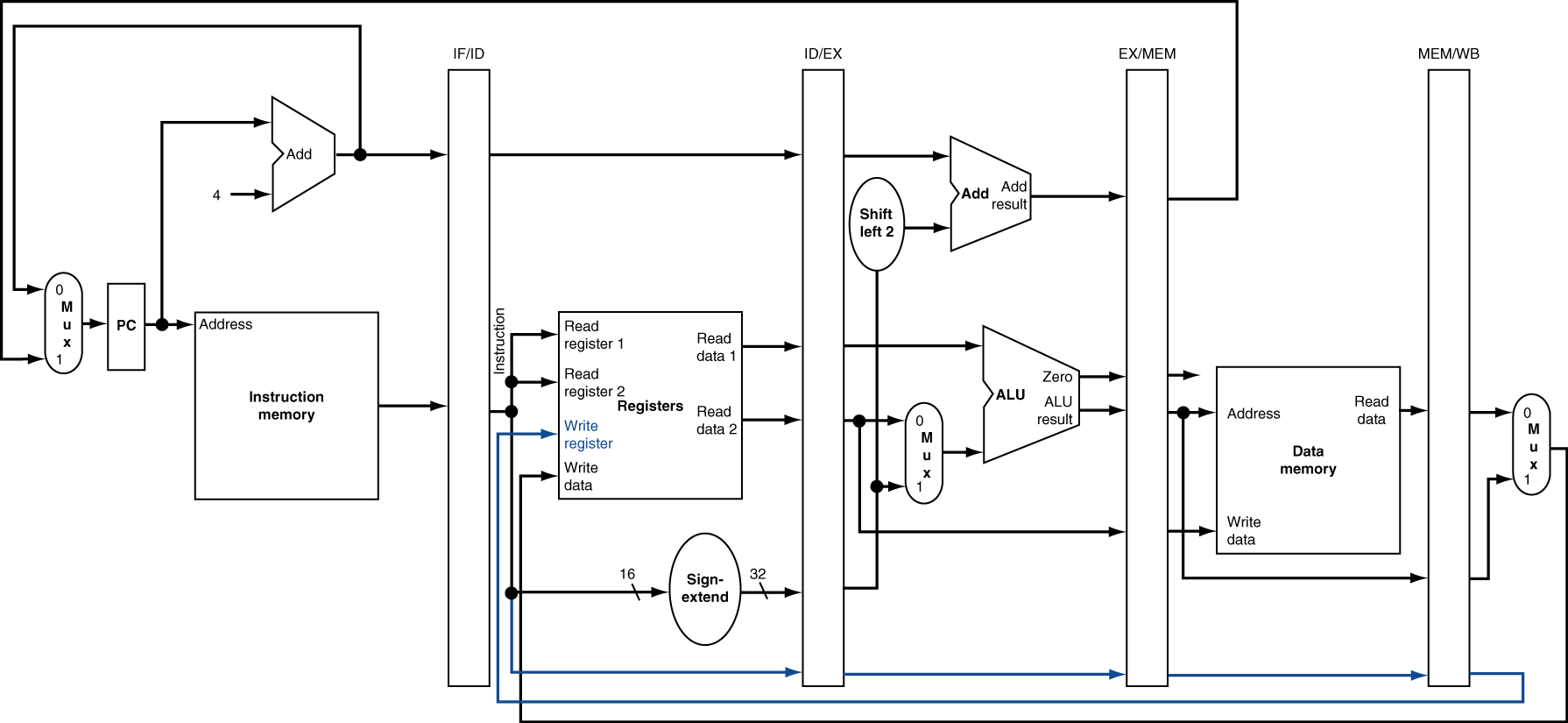 7/31/2013
Summer 2013 -- Lecture #22
4
Time (clock cycles)
I
n
s
t
r

O
r
d
e
r
I$
Reg
ALU
Load
D$
Reg
I$
Add
ALU
D$
Reg
Reg
I$
Reg
ALU
Store
D$
Reg
D$
Reg
Sub
ALU
I$
Reg
I$
D$
Reg
ALU
Or
Reg
Graphical Pipeline Representation
RegFile: right half is read, left half is write
7/31/2013
Summer 2013 -- Lecture #22
5
IF
ID
EX
Mem
WB
I$
D$
Reg
Reg
ALU
Question:  Which of the following signals (buses or control signals) for MIPS-lite does NOT need to be passed into the EX pipeline stage?
PC + 4
(A)
MemWr
(B)
RegWr
(C)
imm16
(D)
6
Pipelining Hazards
A hazard is a situation that prevents starting the next instruction in the next clock cycle
Structural hazard
A required resource is busy(e.g. needed in multiple stages)
Data hazard
Data dependency between instructions
Need to wait for previous instruction to complete its data write
Control hazard
Flow of execution depends on previous instruction
7/31/2013
Summer 2013 -- Lecture #22
7
Agenda
Structural Hazards
Data Hazards
Forwarding
Administrivia
Data Hazards (Continued)
Load Delay Slot
Control Hazards
Branch and Jump Delay Slots
Branch Prediction
7/31/2013
Summer 2013 -- Lecture #22
8
Time (clock cycles)
I
n
s
t
r

O
r
d
e
r
I$
D$
Reg
Reg
ALU
Load
I$
D$
Reg
Reg
Instr 1
ALU
I$
D$
Reg
Reg
ALU
Instr 2
I$
D$
Reg
Reg
Instr 3
ALU
I$
D$
Reg
Reg
ALU
Instr 4
1. Structural Hazards
Conflict for use of a resource
Trying to read same memory twice in same clock cycle
7/31/2013
Summer 2013 -- Lecture #22
9
Time (clock cycles)
I
n
s
t
r

O
r
d
e
r
I$
D$
Reg
Reg
ALU
Load
I$
D$
Reg
Reg
Instr 1
ALU
I$
D$
Reg
Reg
ALU
Instr 2
I$
D$
Reg
Reg
Instr 3
ALU
I$
D$
Reg
Reg
ALU
Instr 4
1. Structural Hazards
Conflict for use of a resource
Can we read and write to registers simultaneously?
7/31/2013
Summer 2013 -- Lecture #22
10
Structural Hazard #1: Single Memory
MIPS pipeline with a single memory?
Load/Store requires memory access for data
Instruction fetch would have to stall for that cycle
Causes a pipeline “bubble”
Hence, pipelined datapaths require separate instruction/data memories
Separate L1 I$ and L1 D$ take care of this
7/31/2013
Summer 2013 -- Lecture #22
11
Structural Hazard #2: Registers
We use two solutions simultaneously:
Split RegFile access in two:  Write during 1st half and Read during 2nd half of each clock cycle
Possible because RegFile access is VERY fast (takes less than half the time of ALU stage)
Build RegFile with independent read and write ports
Conclusion: Read and Write to registers during same clock cycle is okay
7/31/2013
Summer 2013 -- Lecture #22
12
Agenda
Structural Hazards
Data Hazards
Forwarding
Administrivia
Data Hazards (Continued)
Load Delay Slot
Control Hazards
Branch and Jump Delay Slots
Branch Prediction
7/31/2013
Summer 2013 -- Lecture #22
13
add $t0, $t1, $t2
sub $t4, $t0, $t3
and $t5, $t0, $t6
or  $t7, $t0, $t8
xor $t9, $t0, $t10
2. Data Hazards (1/2)
Consider the following sequence of instructions:
Stored
during WB
Read during ID
7/31/2013
Summer 2013 -- Lecture #22
14
Time (clock cycles)
IF
ID/RF
EX
MEM
WB
I
n
s
t
r

O
r
d
e
r
add $t0,$t1,$t2
Reg
Reg
ALU
I$
D$
I$
ALU
sub $t4,$t0,$t3
D$
Reg
Reg
I$
ALU
D$
Reg
Reg
and $t5,$t0,$t6
I$
D$
Reg
Reg
or   $t7,$t0,$t8
ALU
I$
D$
Reg
Reg
ALU
xor $t9,$t0,$t10
2. Data Hazards (2/2)
Data-flow backward in time are hazards
7/31/2013
Summer 2013 -- Lecture #22
15
IF
ID/RF
EX
MEM
WB
add $t0,$t1,$t2
Reg
Reg
ALU
I$
D$
sub $t4,$t0,$t3
D$
Reg
Reg
I$
ALU
D$
Reg
Reg
and $t5,$t0,$t6
I$
ALU
I$
D$
Reg
Reg
or   $t7,$t0,$t8
ALU
xor $t9,$t0,$t10
I$
D$
Reg
Reg
ALU
Data Hazard Solution: Forwarding
Forward result as soon as it is available
OK that it’s not stored in RegFile yet
Arithmetic result
available in EX
7/31/2013
Summer 2013 -- Lecture #22
16
Datapath for Forwarding (1/2)
What changes need to be made here?
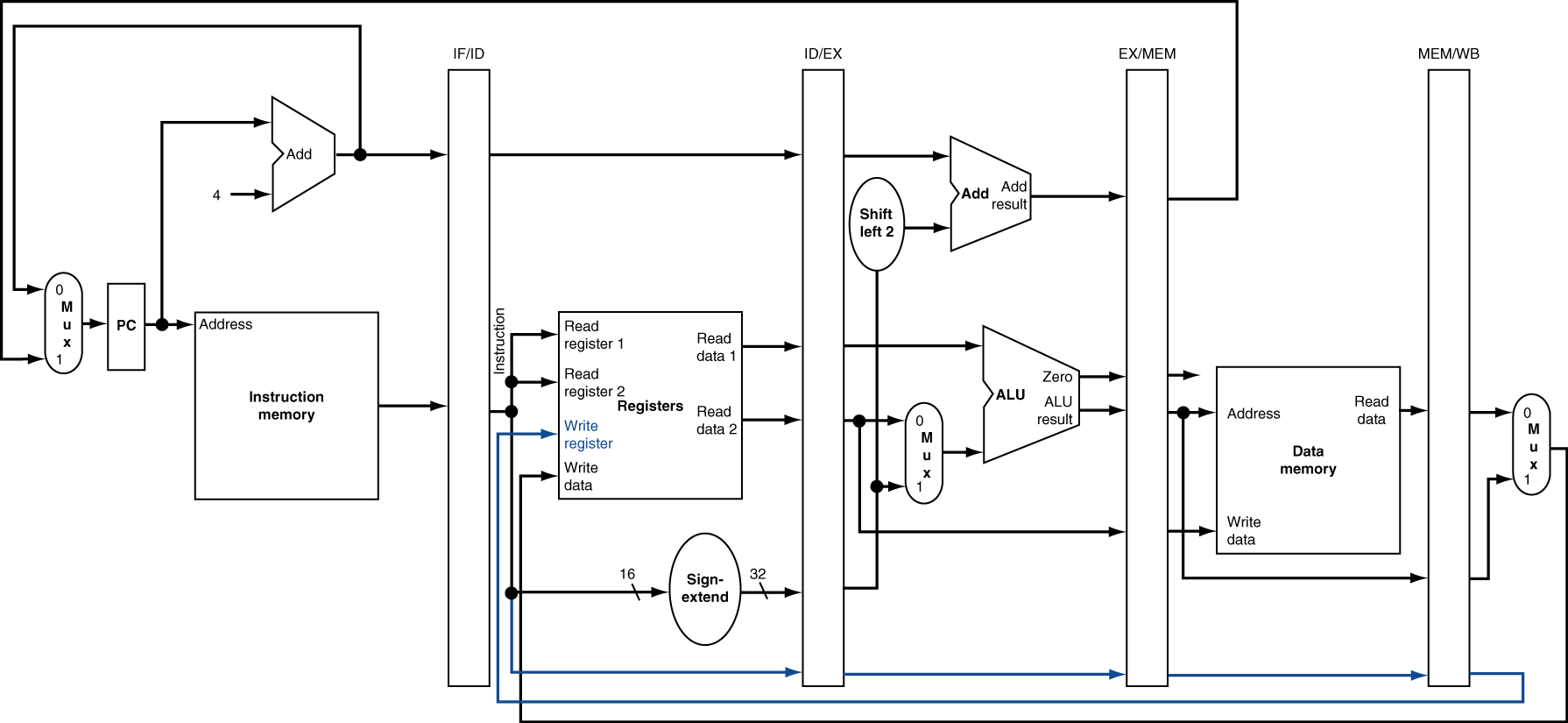 7/31/2013
Summer 2013 -- Lecture #22
17
Datapath for Forwarding (2/2)
Handled by forwarding unit
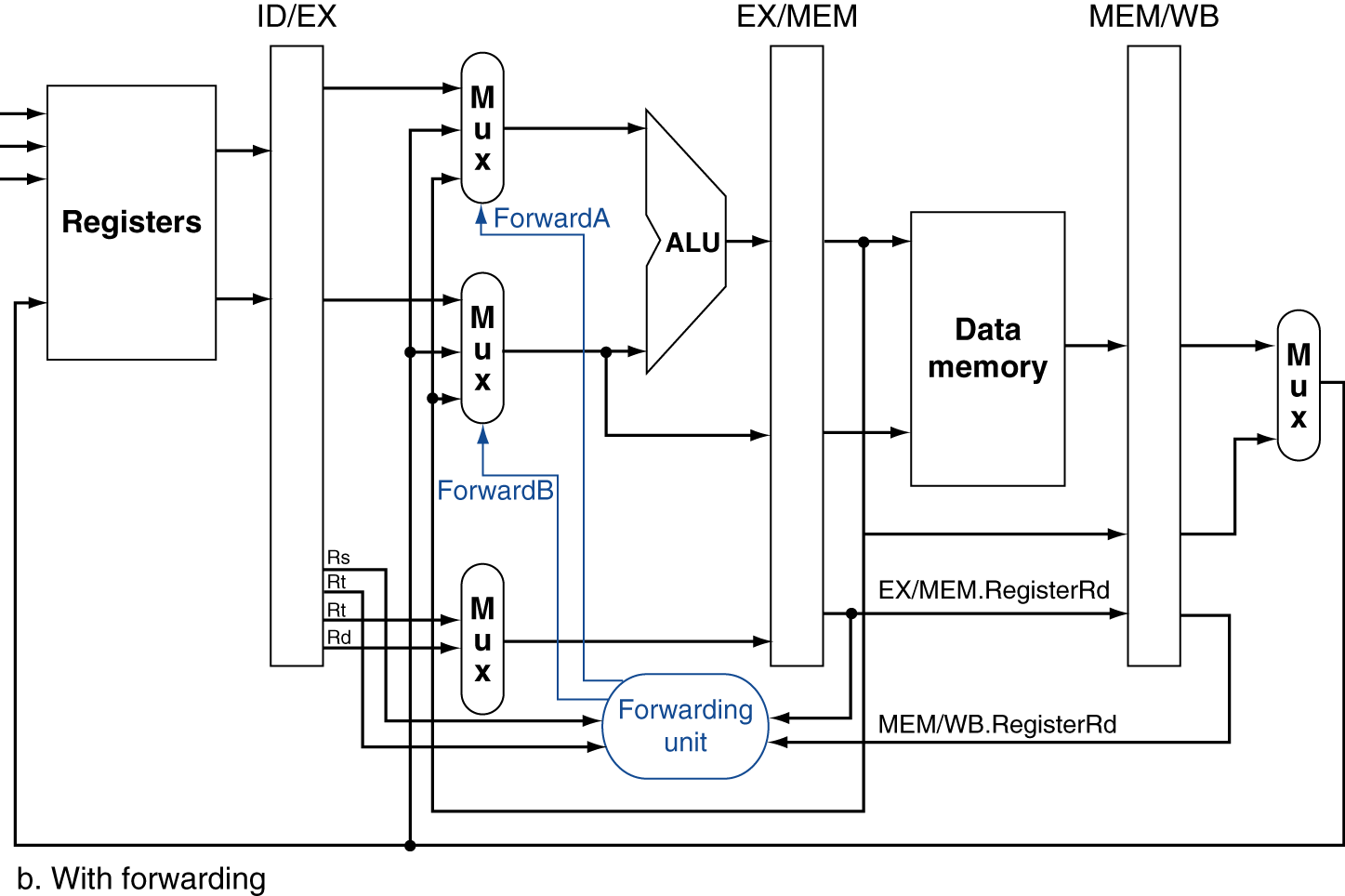 7/31/2013
Summer 2013 -- Lecture #22
18
[Speaker Notes: Scan figure 4.54 on p. 368.]
Agenda
Structural Hazards
Data Hazards
Forwarding
Administrivia
Data Hazards (Continued)
Load Delay Slot
Control Hazards
Branch and Jump Delay Slots
Branch Prediction
7/31/2013
Summer 2013 -- Lecture #22
19
Administrivia
HW 5 due tomorrow
Project 2 Part 2 due Sunday
Project 3 will be released Friday
7/31/2013
Summer 2013 -- Lecture #22
20
Agenda
Structural Hazards
Data Hazards
Forwarding
Administrivia
Data Hazards (Continued)
Load Delay Slot
Control Hazards
Branch and Jump Delay Slots
Branch Prediction
7/31/2013
Summer 2013 -- Lecture #22
21
I$
ALU
sub $t3,$t0,$t2
D$
Reg
Reg
Data Hazard: Loads (1/4)
Recall:  Dataflow backwards in time are hazards




Can’t solve all cases with forwarding
Must stall instruction dependent on load, then forward (more hardware)
MEM
IF
ID/RF
EX
WB
lw $t0,0($t1)
Reg
Reg
ALU
I$
D$
7/31/2013
Summer 2013 -- Lecture #22
22
MEM
IF
ID/RF
EX
WB
lw $t0, 0($t1)
Reg
Reg
ALU
I$
D$
I$
ALU
sub $t3,$t0,$t2
D$
Reg
Reg
I$
ALU
D$
Reg
Reg
and $t5,$t0,$t4
bubble
bubble
bubble
or   $t7,$t0,$t6
I$
D$
Reg
ALU
Data Hazard: Loads (2/4)
Schematically, this is what we want, but in reality stalls done “horizontally”
Hardware stalls pipeline
Called “hardware interlock”
How to stall just part of pipeline?
7/31/2013
Summer 2013 -- Lecture #22
23
Reg
Reg
Reg
Reg
Reg
Reg
ALU
ALU
ALU
I$
I$
I$
D$
D$
D$
bubble
bubble
bubble
bubble
bubble
or   $t7,$t0,$t6
I$
D$
Reg
ALU
Data Hazard: Loads (3/4)
Stall is equivalent to nop
lw $t0, 0($t1)
nop
sub $t3,$t0,$t2
and $t5,$t0,$t4
7/31/2013
Summer 2013 -- Lecture #22
24
Data Hazard: Loads (4/4)
Slot after a load is called a load delay slot
If that instruction uses the result of the load, then the hardware interlock will stall it for one cycle
Letting the hardware stall the instruction in the delay slot is equivalent to putting a nop in the slot  (except the latter uses more code space)
Idea:  Let the compiler put an unrelated instruction in that slot  no stall!
7/31/2013
Summer 2013 -- Lecture #22
25
Code Scheduling to Avoid Stalls
Reorder code to avoid use of load result in the next instruction!
MIPS code for  D=A+B; E=A+C;
# Method 2:
lw	$t1, 0($t0)
lw	$t2, 4($t0)
lw	$t4, 8($t0)
add	$t3, $t1, $t2
sw	$t3, 12($t0)
add	$t5, $t1, $t4
sw	$t5, 16($t0)
# Method 1:
lw	$t1, 0($t0)
lw	$t2, 4($t0)
add	$t3, $t1, $t2
sw	$t3, 12($t0)
lw	$t4, 8($t0)
add	$t5, $t1, $t4
sw	$t5, 16($t0)
Stall!
Stall!
13 cycles
11 cycles
7/31/2013
Summer 2013 -- Lecture #22
26
Agenda
Structural Hazards
Data Hazards
Forwarding
Administrivia
Data Hazards (Continued)
Load Delay Slot
Control Hazards
Branch and Jump Delay Slots
Branch Prediction
7/31/2013
Summer 2013 -- Lecture #22
27
3. Control Hazards
Branch (beq, bne) determines flow of control
Fetching next instruction depends on branch outcome
Pipeline can’t always fetch correct instruction
Still working on ID stage of branch
Simple Solution:  Stall on every branch until we have the new PC value
How long must we stall?
7/31/2013
Summer 2013 -- Lecture #22
28
Time (clock cycles)
I
n
s
t
r

O
r
d
e
r
I$
D$
Reg
Reg
ALU
beq
I$
D$
Reg
Reg
Instr 1
ALU
I$
D$
Reg
Reg
ALU
Instr 2
I$
D$
Reg
Reg
Instr 3
ALU
I$
D$
Reg
Reg
ALU
Instr 4
Branch Stall
When is comparison result available?
TWO bubbles required per branch!
7/31/2013
Summer 2013 -- Lecture #22
29
3. Control Hazard: Branching
Option #1:  Insert special branch comparator in ID stage
As soon as instruction is decoded, immediately make a decision and set the new value of the PC
Benefit:  Branch decision made in 2nd stage, so only one nop is needed instead of two
Side Note:  This means that branches are idle in EX, MEM, and WB
7/31/2013
Summer 2013 -- Lecture #22
30
Time (clock cycles)
I
n
s
t
r

O
r
d
e
r
I$
D$
Reg
Reg
ALU
beq
I$
D$
Reg
Reg
Instr 1
ALU
I$
D$
Reg
Reg
ALU
Instr 2
I$
D$
Reg
Reg
Instr 3
ALU
I$
D$
Reg
Reg
ALU
Instr 4
Improved Branch Stall
When is comparison result available?
Only one bubble required now
7/31/2013
Summer 2013 -- Lecture #22
31
Datapath for ID Branch Comparator
What changes need to be made here?
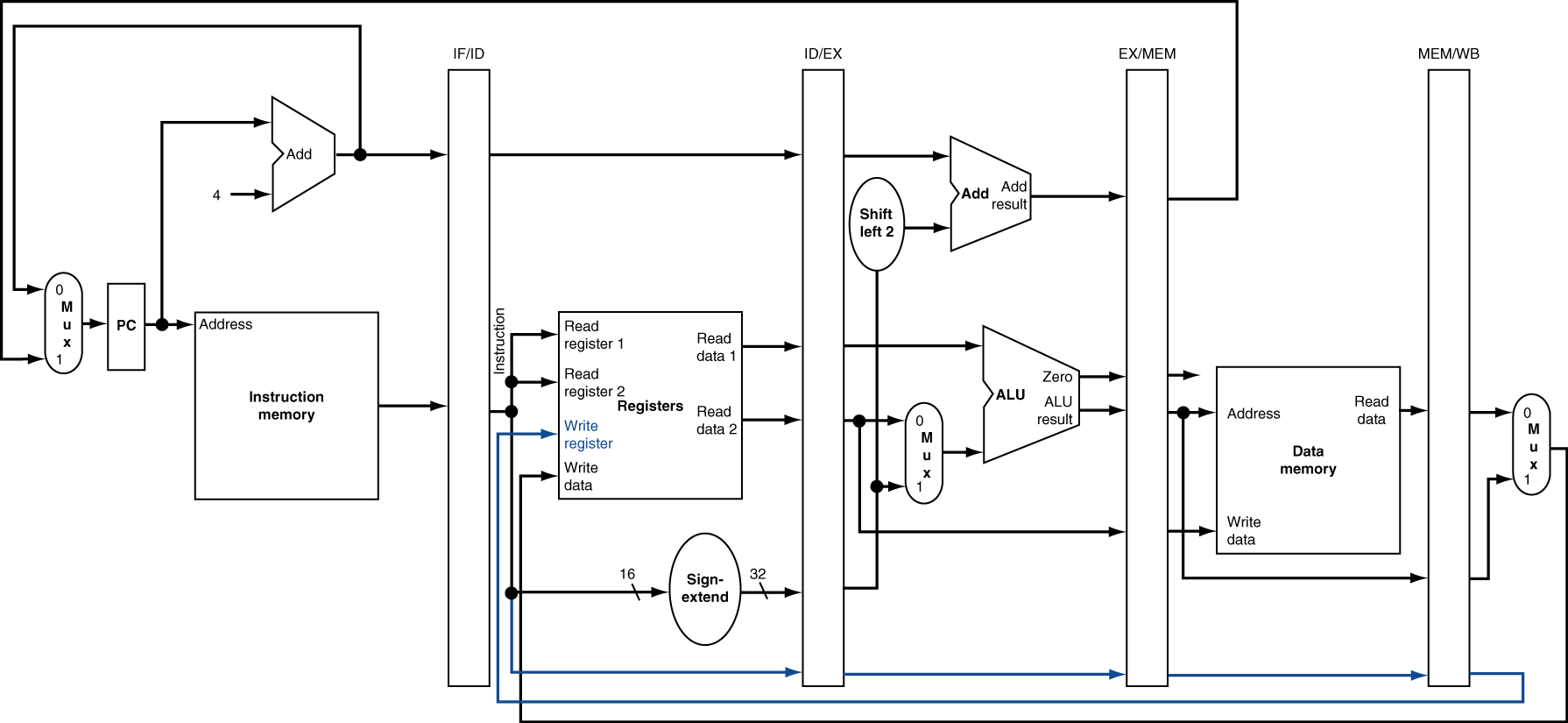 7/31/2013
Summer 2013 -- Lecture #22
32
Datapath for ID Branch Comparator
Handled by hazard detection unit
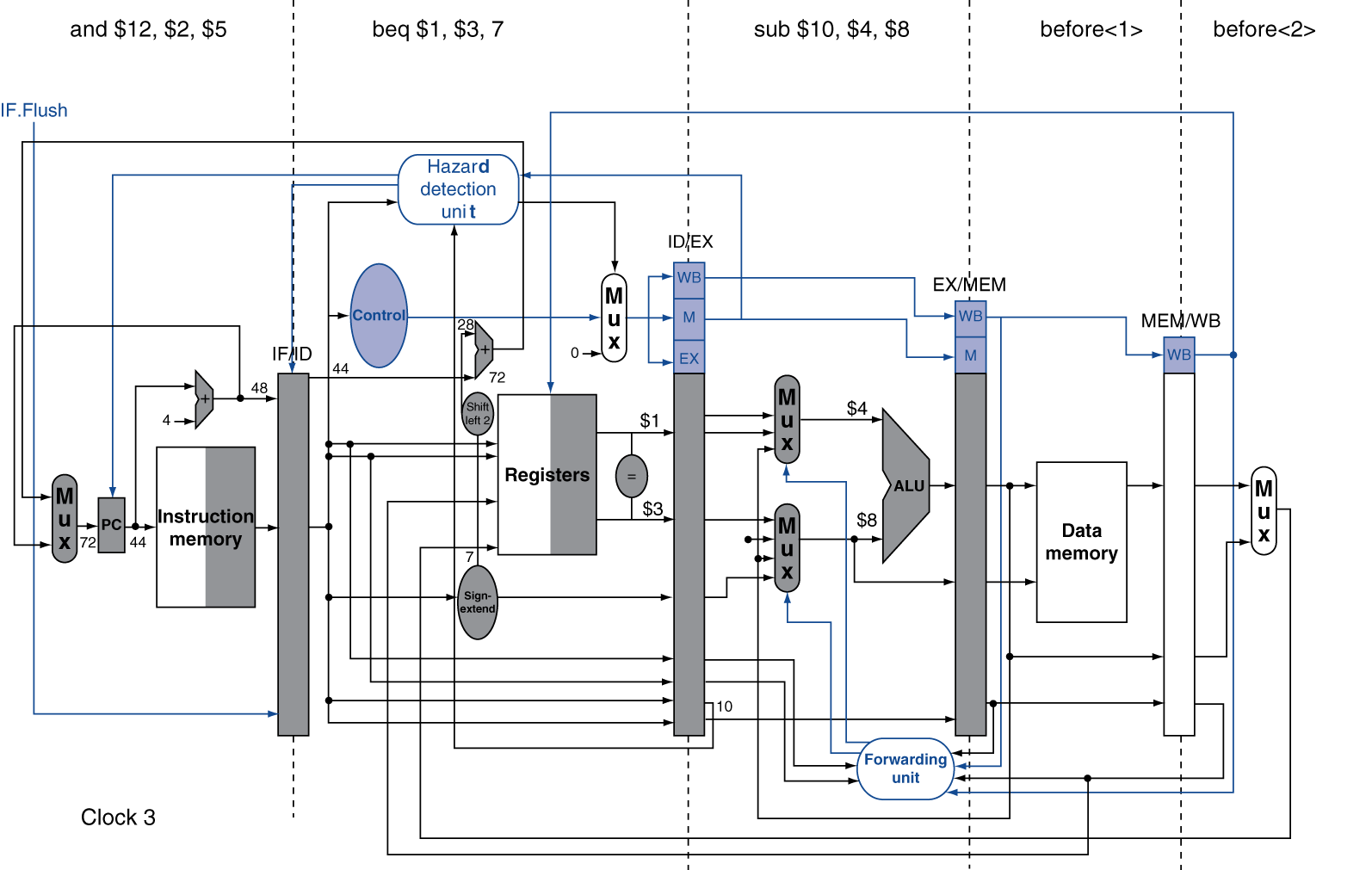 7/31/2013
Summer 2013 -- Lecture #22
33
[Speaker Notes: Scan figure 4.54 on p. 368.]
3. Control Hazard: Branching
Option #2:  Branch Prediction – guess outcome of a branch, fix afterwards if necessary
Must cancel (flush) all instructions in pipeline that depended on guess that was wrong
How many instructions do we end up flushing?
Achieve simplest hardware if we predict that all branches are NOT taken
7/31/2013
Summer 2013 -- Lecture #22
34
3. Control Hazard: Branching
Option #3:  Branch delay slot
Whether or not we take the branch, always execute the instruction immediately following the branch
Worst-Case:  Put a nop in the branch-delay slot
Better Case:  Move an instruction from before the branch into the branch-delay slot 
Must not affect the logic of program
7/31/2013
Summer 2013 -- Lecture #22
35
3. Control Hazard: Branching
MIPS uses this delayed branch concept
Re-ordering instructions is a common way to speed up programs
Compiler finds an instruction to put in the branch delay slot ≈ 50% of the time
Jumps also have a delay slot
Why is one needed?
7/31/2013
Summer 2013 -- Lecture #22
36
or  $8, $9, $10
add $1, $2,$3
sub $4, $5, $6
add $1, $2, $3
beq $1, $4, Exit
sub $4, $5, $6
beq $1, $4, Exit
or  $8, $9, $10
xor $10, $1, $11
xor $10, $1, $11
Delayed Branch Example
Nondelayed Branch
Delayed Branch
Why not any of the other instructions?
Exit:
Exit:
7/31/2013
Summer 2013 -- Lecture #22
37
Delayed Jump in MIPS
MIPS Green Sheet for jal:R[31]=PC+8; PC=JumpAddr
PC+8 because of jump delay slot!
Instruction at PC+4 always gets executed before jal jumps to label, so return to PC+8
7/31/2013
Summer 2013 -- Lecture #22
38
Get To Know Your Staff
Category:  Movies
7/31/2013
Summer 2013 -- Lecture #22
39
Agenda
Structural Hazards
Data Hazards
Forwarding
Administrivia
Data Hazards (Continued)
Load Delay Slot
Control Hazards
Branch and Jump Delay Slots
Branch Prediction
7/31/2013
Summer 2013 -- Lecture #22
40
Dynamic Branch Prediction
Branch penalty is more significant in deeper pipelines
Also superscalar pipelines (discussed tomorrow)
Use dynamic branch prediction
Have branch prediction buffer (a.k.a. branch history table) that stores outcomes (taken/not taken) indexed by recent branch instruction addresses
To execute a branch
Check table and predict the same outcome for next fetch
If wrong, flush pipeline and flip prediction
7/31/2013
Summer 2013 -- Lecture #22
41
1-Bit Predictor: Shortcoming
Examine the code below, assuming both loops will be executed multiple times:
outer: …       …inner: …
       …
       beq …, …, inner       …       beq …, …, outer
Inner loop branches are predicted wrong twice!
Predict as taken on last iteration of inner loop
Then predict as not taken on first iteration of inner loop next time around
7/31/2013
Summer 2013 -- Lecture #22
42
2-Bit Predictor
Only change prediction after two successive incorrect predictions
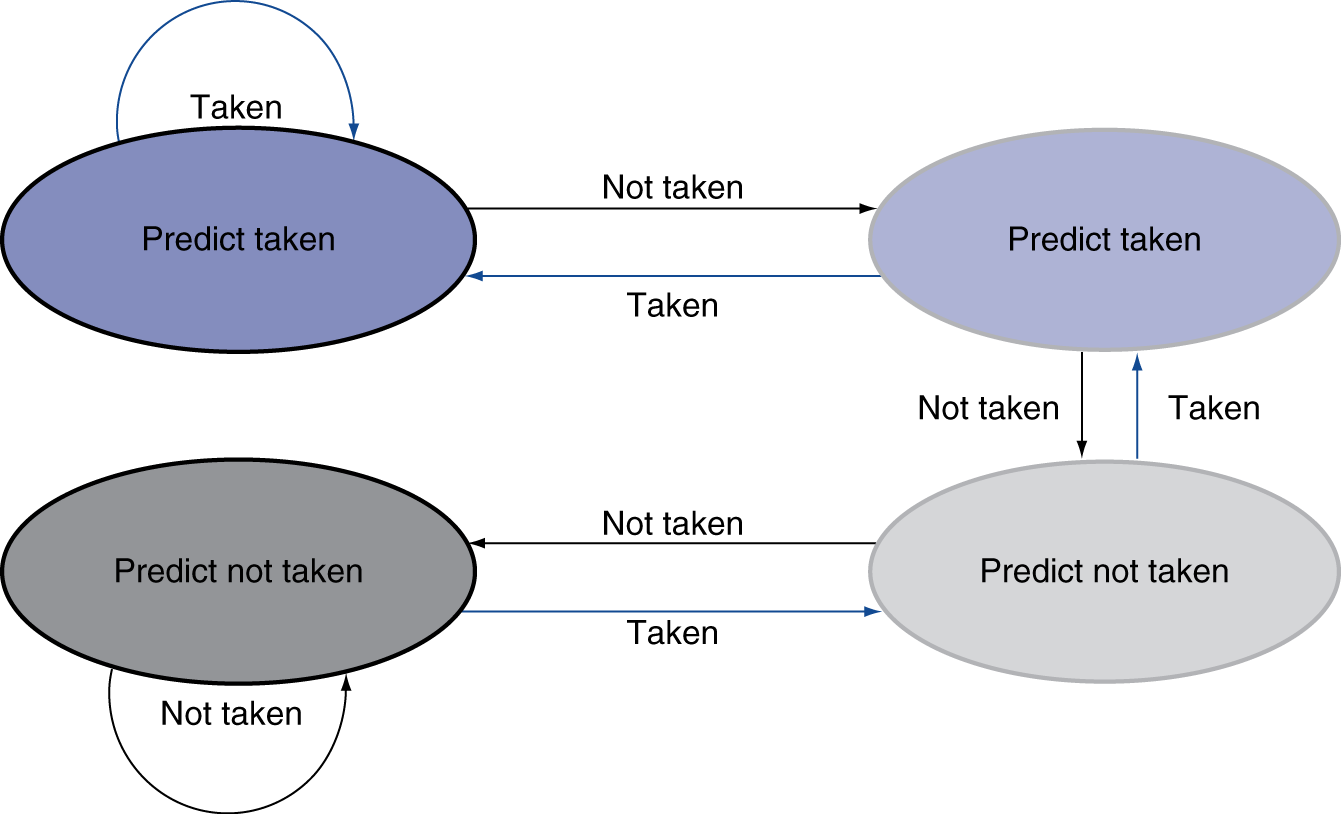 7/31/2013
Summer 2013 -- Lecture #22
43
Question:  For each code sequences below, choose one of the statements below:
No stalls as is
☐
No stalls with forwarding
☐
Must stall
☐
44
Time (clock cycles)
I
n
s
t
r

O
r
d
e
r
I$
D$
Reg
Reg
ALU
lw
I$
D$
Reg
Reg
add
ALU
I$
D$
Reg
Reg
ALU
instr
I$
D$
Reg
Reg
instr
ALU
I$
D$
Reg
Reg
ALU
instr
Code Sequence 1
Must stall
7/31/2013
Summer 2013 -- Lecture #22
45
Time (clock cycles)
I
n
s
t
r

O
r
d
e
r
I$
D$
Reg
Reg
ALU
add
I$
D$
Reg
Reg
addi
ALU
I$
D$
Reg
Reg
ALU
addi
I$
D$
Reg
Reg
instr
ALU
I$
D$
Reg
Reg
ALU
instr
Code Sequence 2
forwarding
no forwarding
No stalls with forwarding
7/31/2013
Summer 2013 -- Lecture #22
46
Time (clock cycles)
I
n
s
t
r

O
r
d
e
r
I$
D$
Reg
Reg
ALU
addi
I$
D$
Reg
Reg
addi
ALU
I$
D$
Reg
Reg
ALU
addi
I$
D$
Reg
Reg
addi
ALU
I$
D$
Reg
Reg
ALU
addi
Code Sequence 3
No stalls as is
7/31/2013
Summer 2013 -- Lecture #22
47
Summary
Hazards reduce effectiveness of pipelining
Cause stalls/bubbles
Structural Hazards
Conflict in use of datapath component
Data Hazards
Need to wait for result of a previous instruction
Control Hazards
Address of next instruction uncertain/unknown
Branch and jump delay slots
7/31/2013
Summer 2013 -- Lecture #22
48